Click to delete before Printing plate!
Click to delete before Printing plate!
KEEP
ONE
SAFE DEPOSIT BOX KEY
IN THIS ENVELOPE
KEEP
ONE
SAFE DEPOSIT BOX KEY
IN THIS ENVELOPE
Loss of keys will cause you
considerable expense.
Loss of keys will cause you
considerable expense.
Both Keys must be returned to us when box is surrendered.
Both Keys must be returned to us when box is surrendered.
Borger
Bank
Borger
Bank
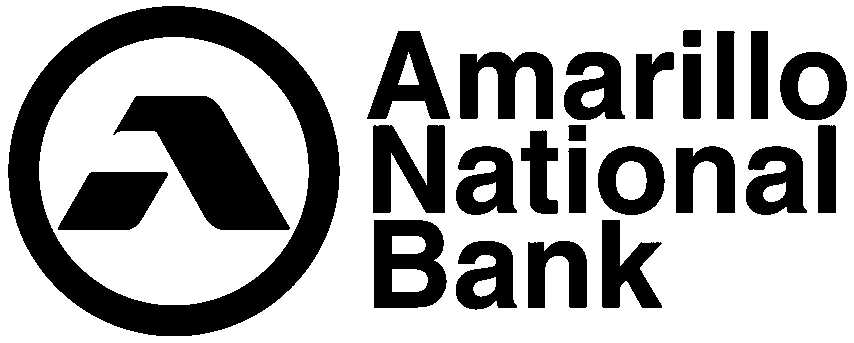 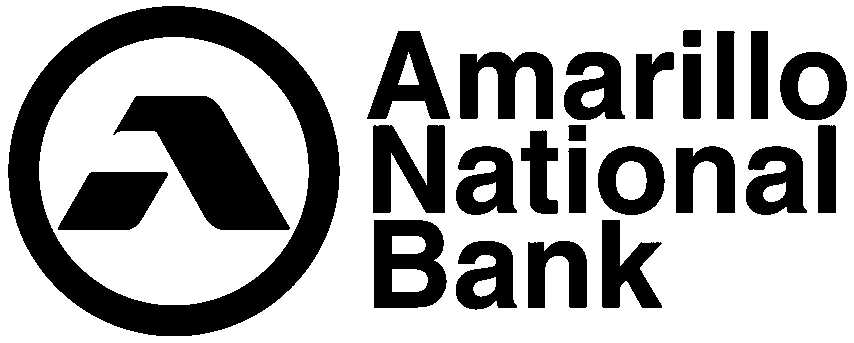 Branch of Amarillo National Bank
Branch of Amarillo National Bank
#1995
#1995
E. Greene & Co.
Fairfield, NJ
877-838-5250
KW-R-SP     Key Wallet
E. Greene & Co.
Fairfield, NJ
877-838-5250
KW-R-SP     Key Wallet